Machine Intelligence for Efficient Test Pattern Generation
Soham Roy, Spencer K. Millican, and Vishwani D. Agrawal
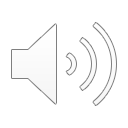 Outline of this presentation
Summary of backtracing in ATPG (automatic test pattern generation)
Summary of machine intelligence
Proposed method: applying machine intelligence to ATPG backtracing
Creating training data
Training an ANN (artificial neural network) to make backtracing decisions
Evaluation of the method, findings, and new questions
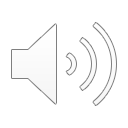 ATPG (automatic test pattern generation)An example
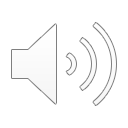 ATPG (automatic test pattern generation)An example
0
11

0X10X
1
D
1
D
Test found!
1
1
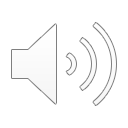 ATPG (automatic test pattern generation)Backtrace and backtracks
Goal = 1
Failure!Backtrack…
Goal = 1
0
1
0
Success!
1
1     0
1
1
1
Failed (undone) backtrace points
Two successful backtraces resulting in goal met
Unsuccessful backtrace resulting in backtrack
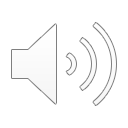 ATPG (automatic test pattern generation)Backtrace and backtracks
Goal = 1
Failure!Backtrack…
Goal = 1
0
1
0
Success!
1
1     0
1
1
1
Failed (undone) backtrace points
Two successful backtraces resulting in goal met
Unsuccessful backtrace resulting in backtrack
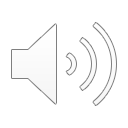 Machine intelligence
Solver
Desired outputs
Supervised learning
Trainer
Input problems
Unsupervised learning
Evaluator
Trainer
Reinforced learning
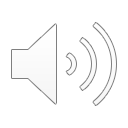 Training data from ATPG trialsRecording (un)successful backtraces
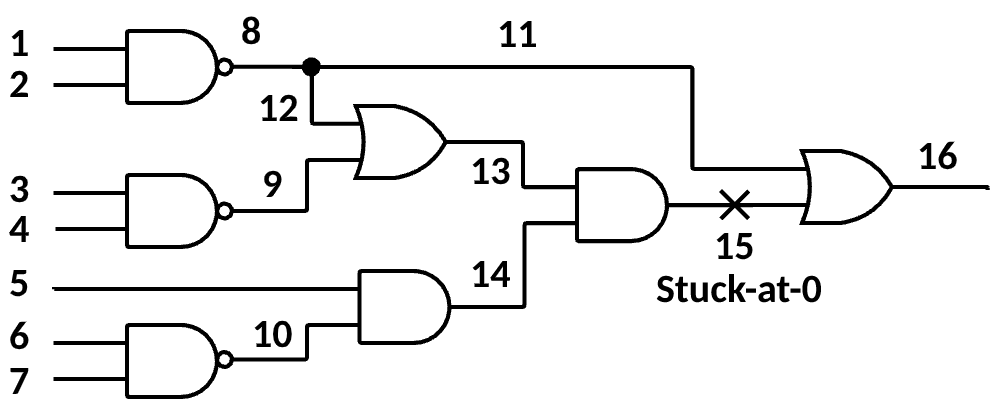 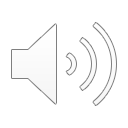 Training data from ATPG trialsRecording (un)successful backtraces
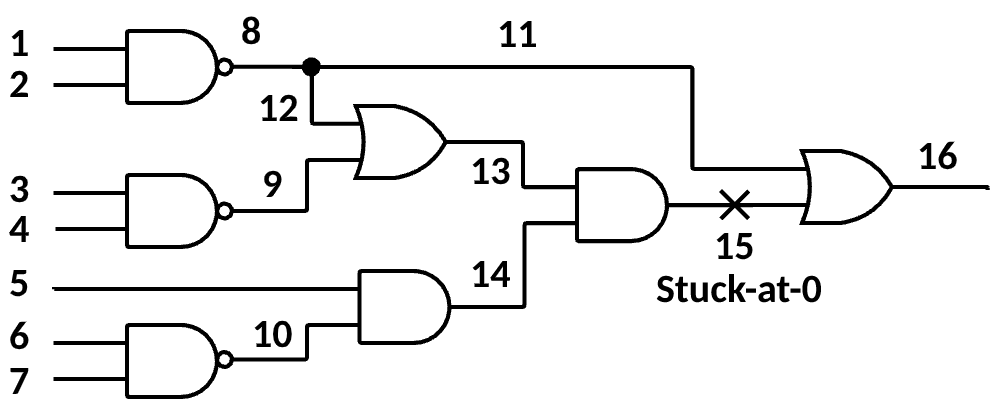 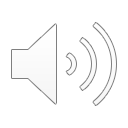 Training data from ATPG trialsRecording (un)successful backtraces
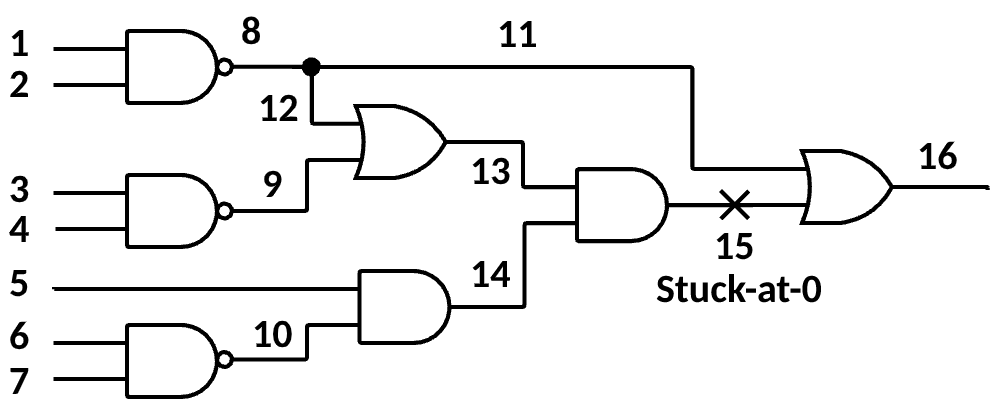 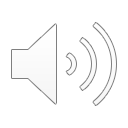 The Result of TrainingAn ANN that guides backtracing
0.23
w(X0,Y1)
Bias Node
Y1
Y1
X0 = +1
w(Y1, Z)
X1
Y2
X2
w(Y2, Z)
Z
Output Neuron
(Label)
Backtrace this way!
w(YN, Z)
w(XM,Y2)
w(XM,YN)
XM
YN
0.72
Input Nodes
(Features)
Hidden Layer
Neurons
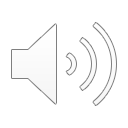 EvaluationComparing the ANN
Remaining benchmarks
c6288, b05, c3540, 100 hardest faults each
ANN Training
Training Database
Random backtracing ATPG
ATPG
ANN-guided backtracing
CPU time, backtracks, & backtraces
COP-guided backtracing
Distance-guided backtracing
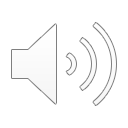 EvaluationComparing the ANN
Remaining benchmarks
c6288, b05, c3540, 100 hardest faults each
ANN Training
Training Database
Random backtracing ATPG
ATPG
ANN-guided backtracing
CPU time, backtracks, & backtraces
COP-guided backtracing
Distance-guided backtracing
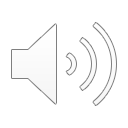 ResultsBacktracks & CPU time
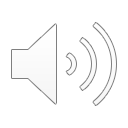 ResultsBacktracks & CPU time
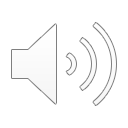 ResultsBacktracks & CPU time
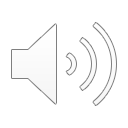 ResultsBacktracks & CPU time
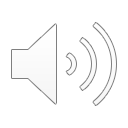 Contributions
ANNs can be trained for backtracing
Simple ANNs can outperform comparative heuristics
ANN seamlessly combines multiple features
Many directions for future research
Can more complex MI structures improve results further?
Can careful training data generation avoid detrimental results?
Can MI solve complex ATPG problems: delay fault testing; sequential test?
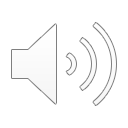 Thank you
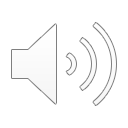